ИНТЕЛЛЕКТУАЛЬНАЯ ИГРА
«Хочу спросить»
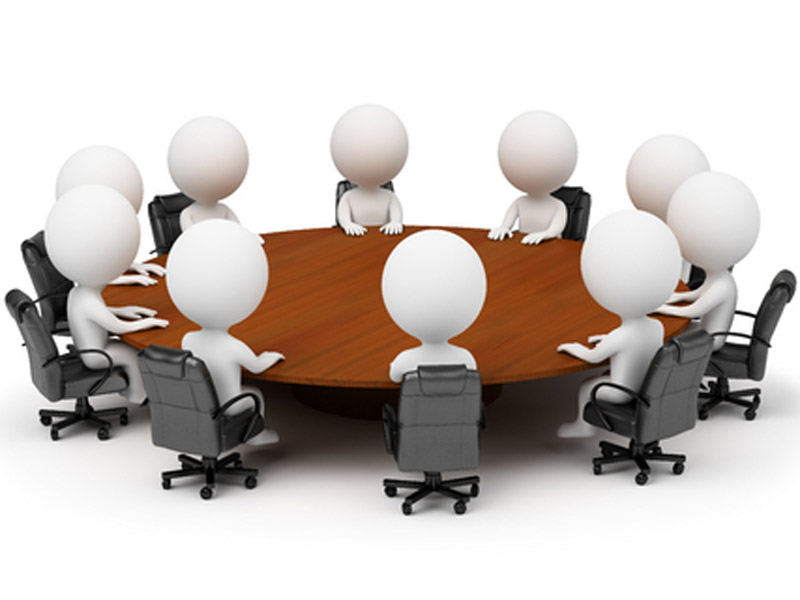 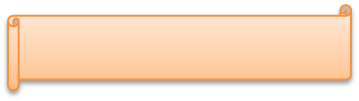 НАЧАТЬ ИГРУ
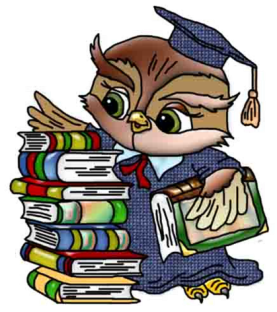 ХОЧУ СПРОСИТЬ
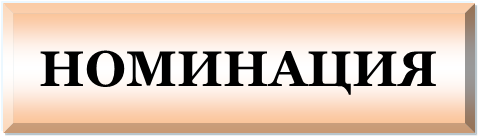 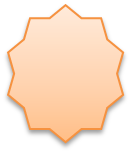 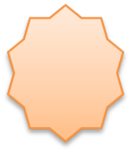 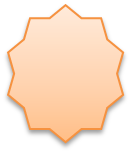 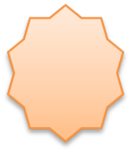 20
30
10
50
40
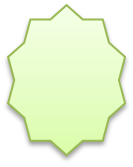 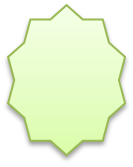 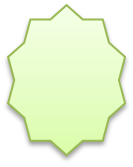 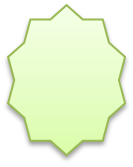 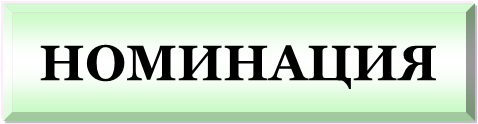 10
30
20
40
50
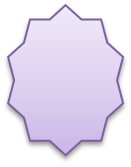 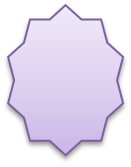 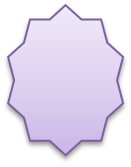 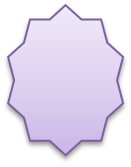 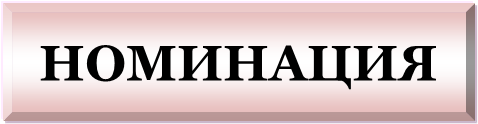 10
20
30
50
40
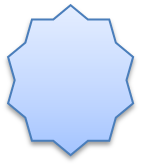 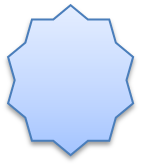 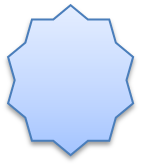 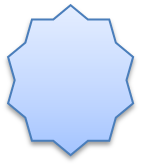 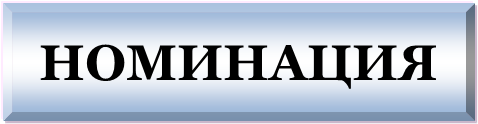 10
30
20
50
40
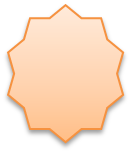 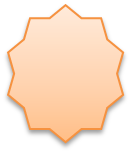 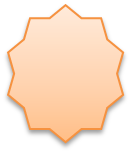 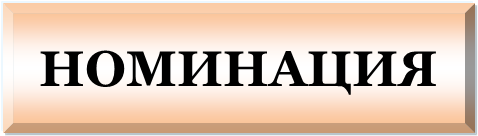 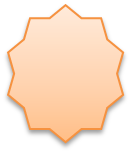 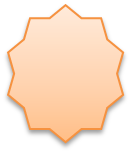 10
40
30
50
20
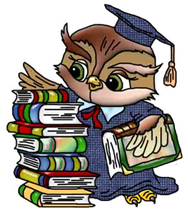 НОМИНАЦИЯ
10
ВОПРОС: Драматургическое произведение, особенность которого осмеяние явлений жизни и действующих лиц, — это:
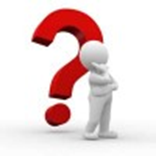 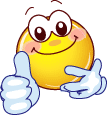 ОТВЕТ: комедия
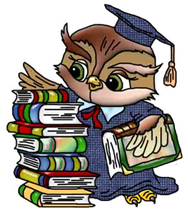 НОМИНАЦИЯ
20
ВОПРОС: Жанр эпического произведения, отличающийся многолинейностью сюжета, полным освещением отношений между людьми, изображением типических характеров в типических обстоятельствах, — это:
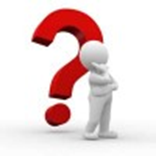 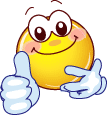 ОТВЕТ: роман
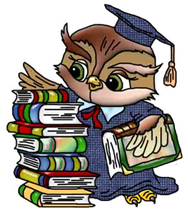 НОМИНАЦИЯ
30
ВОПРОС: Краткое изречение, содержащее в себе законченную философскую мысль, житейскую мудрость или нравоучение, — это:
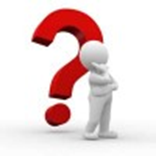 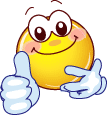 ОТВЕТ: афоризм
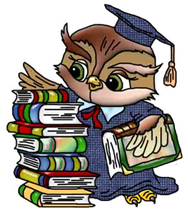 НОМИНАЦИЯ
40
ВОПРОС: Не связанное с сюжетным повествованием размышление автора, включенное им в художественное произведение, — это:
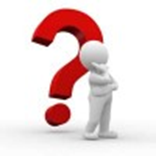 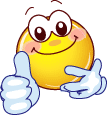 ОТВЕТ: лирическое отступление
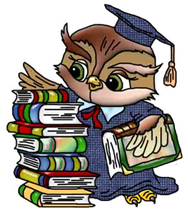 НОМИНАЦИЯ
50
ВОПРОС: Небольшое произведение (преимущественно в стихах) нравоучительного характера, аллегорического содержания — это:
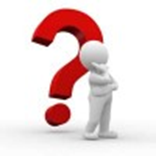 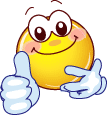 ОТВЕТ: басня
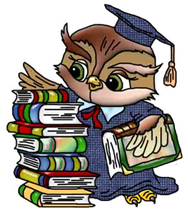 НОМИНАЦИЯ
10
ВОПРОС: Перенесение свойств и действий живых существ на явления природы или неживые существа — это:
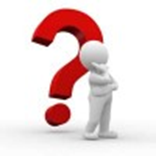 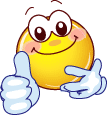 ОТВЕТ: олицетворение
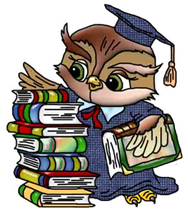 НОМИНАЦИЯ
20
ВОПРОС:Построение произведения, связь и расположение его частей — это:
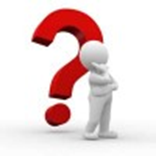 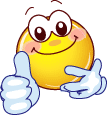 ОТВЕТ: композиция
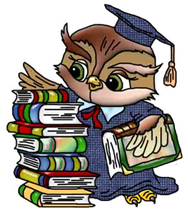 НОМИНАЦИЯ
30
ВОПРОС: Предшественник романтизма — это:
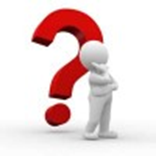 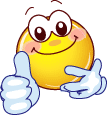 ОТВЕТ: сентиментализм
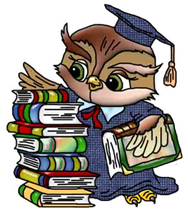 НОМИНАЦИЯ
40
ВОПРОС: Продуктивный художественный метод, положивший в основу литературных произведений выявление социальных законов, взаимосвязей характеров и обстоятельств:
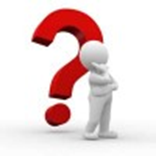 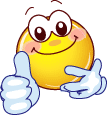 ОТВЕТ: реализм
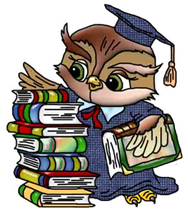 НОМИНАЦИЯ
50
ВОПРОС: Род литературы, особенностью которого является отображение жизни через чувства, мысли и переживания, — это:
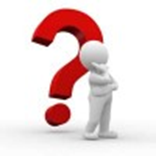 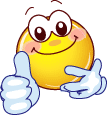 ОТВЕТ: лирика
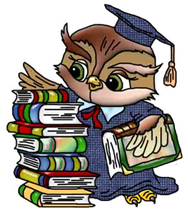 НОМИНАЦИЯ
10
ВОПРОС:Трехсложный размер с ударением на первом слоге — это:
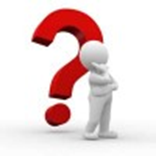 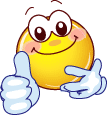 ОТВЕТ: дактиль
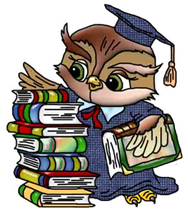 НОМИНАЦИЯ
20
ВОПРОС: Употребление слова в переносном значении для подчеркивания сходства или различия явлений, предметов — это:
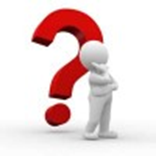 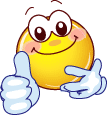 ОТВЕТ: метафора
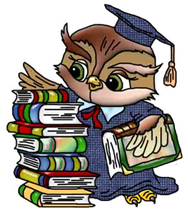 НОМИНАЦИЯ
30
ВОПРОС:Художественный прием намеренного искажения чего-либо, нарушение пропорций изображаемого мира, причудливое соединение фантастики с реальностью — это:
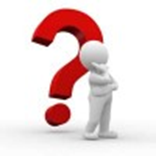 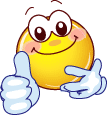 ОТВЕТ: гротеск
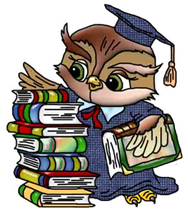 НОМИНАЦИЯ
40
ВОПРОС: Эзопов язык — это:
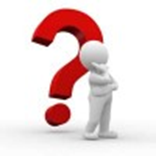 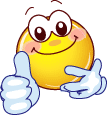 ОТВЕТ: иносказание
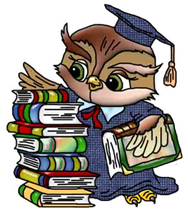 НОМИНАЦИЯ
50
ВОПРОС: В каком произведении, какого автора встречаются персонажи «приятная дама» и «дама приятная во всех отношениях»?
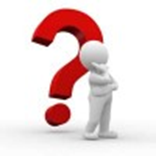 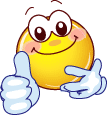 ОТВЕТ: «Мёртвые души» Н.В.Гоголь
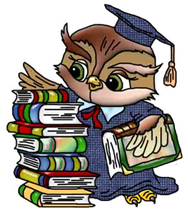 НОМИНАЦИЯ
10
ВОПРОС: Герою какого произведения принадлежат эти слова: «Как же я прежде не видел этого высокого неба? И как я счастлив, что узнал его наконец. Да! Все пустое, все обман, кроме этого бесконечного неба. Ничего нет, кроме него. Но и того даже нет, ничего нет, кроме тишины и успокоения. И слава Богу!»?
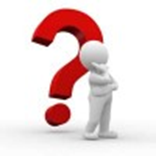 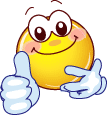 ОТВЕТ: Андрей Болконский «Война и мир»
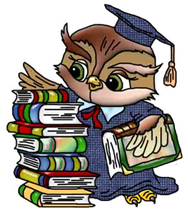 НОМИНАЦИЯ
20
ВОПРОС: Какой из перечисленных глав не было в романе М.Ю. Лермонтова «Герой нашего времени»?
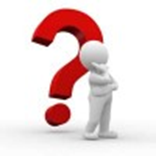 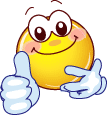 ОТВЕТ: Дуэль
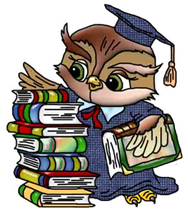 НОМИНАЦИЯ
30
ВОПРОС: Кому из героев комедии Грибоедова «Горе от ума» принадлежат эти строки? 
С тех пор как числюсь по Архивам, Три награжденья получил...
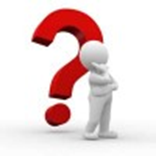 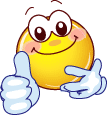 ОТВЕТ: Молчалин
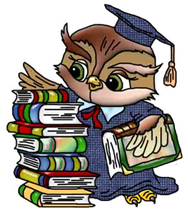 НОМИНАЦИЯ
40
ВОПРОС: Кому из героев пьесы М. Горького «На дне» принадлежат слова: «Понимаешь ли ты, как это обидно— потерять имя? Даже собаки имеют клички... Без имени нет человека».
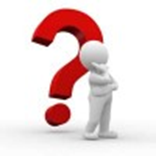 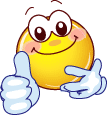 ОТВЕТ:  Актер
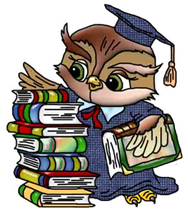 НОМИНАЦИЯ
50
ВОПРОС: Кому из героев пьесы М. Горького «На дне» принадлежат эти слова: «Человек! Это — великолепно! 
Это звучит... гордо! Человек! Надо уважать человека! Не жалеть, не унижать его жалостью...»?
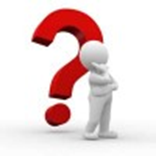 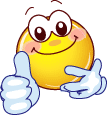 ОТВЕТ: Сатин
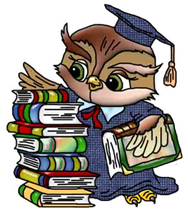 НОМИНАЦИЯ
10
ВОПРОС: Кому из поэтов принадлежат строки о русской крестьянке? 
Коня на скаку остановит, В горящую избу войдет.
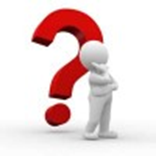 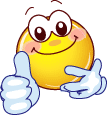 ОТВЕТ: Н.А. Некрасов
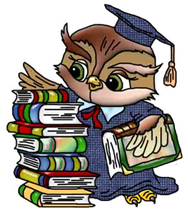 НОМИНАЦИЯ
20
ВОПРОС: Кому из чеховских героев принадлежат слова: «Как бы чего не вышло?»
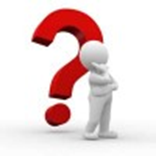 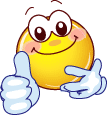 ОТВЕТ: Беликов, «Человек в футляре»
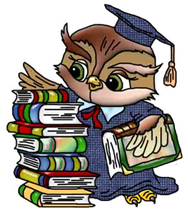 НОМИНАЦИЯ
30
ВОПРОС: Кому принадлежит следующая цитата? Назовите автора и произведение. 
«Я говорю: отчего люди не летают так, как птицы? Знаешь, мне иногда кажется, что я птица. Когда стоишь на горе, так тебя и тянет лететь. Вот так бы разбежалась, подняла руки и полетела. Попробовать нешто теперь?»
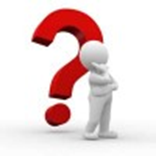 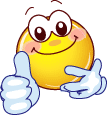 ОТВЕТ: Катерина, А.Н. Островский «Гроза»
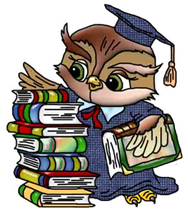 НОМИНАЦИЯ
40
ВОПРОС: Кому принадлежит эта цитата: «Мой дед землю пахал»?
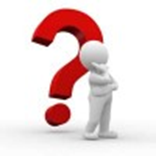 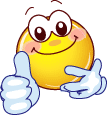 ОТВЕТ: Евгению Базарову
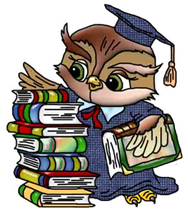 НОМИНАЦИЯ
50
ВОПРОС: Кто автор этих строк? 
Люблю грозу в начале мая, 
Когда весенний, первый гром, 
Как бы резвяся и играя, 
Грохочет в небе голубом.
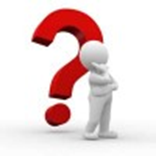 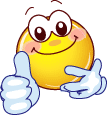 ОТВЕТ: Ф.И.Тютчев
Презентация создана на основе шаблона Савченко Н.И.учителем русского языка Эфендиевым М.М.2017/2018
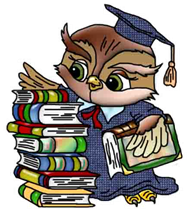 АВТОР ШАБЛОНА
учитель истории и обществознания высшей квалификационной категории  МБОУ ООШ №7 г. Горячий Ключ Савченко Наталия Ивановна
При использовании шаблона слайд не удалять!